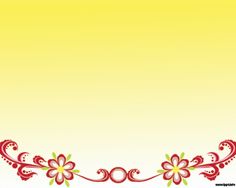 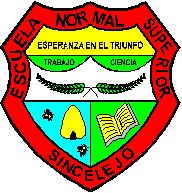 RESULTADOS ICFES SABER 5º  - 
MATEMÁTICAS
COMPARATIVO 2009 – 2012-  2013
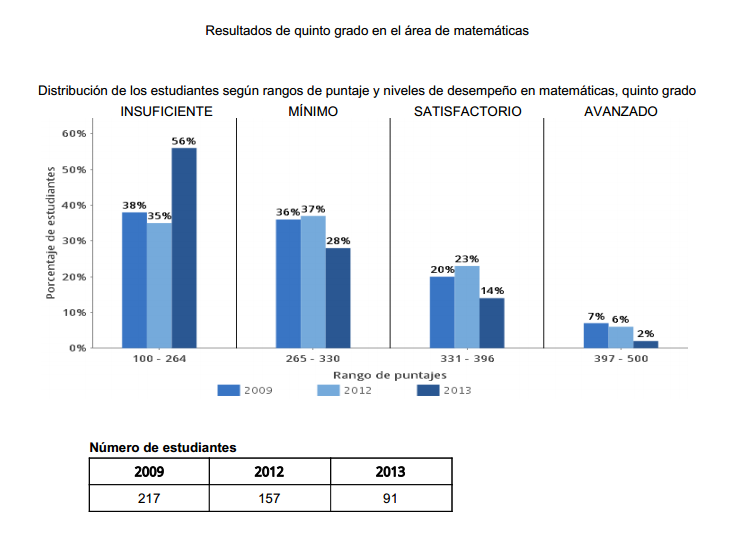 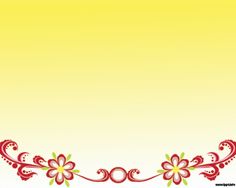 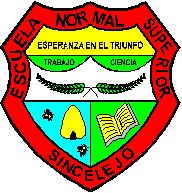 RESULTADOS ICFES SABER 5º  - 
CIENCIAS NATURALES
COMPARATIVO 2009 – 2012
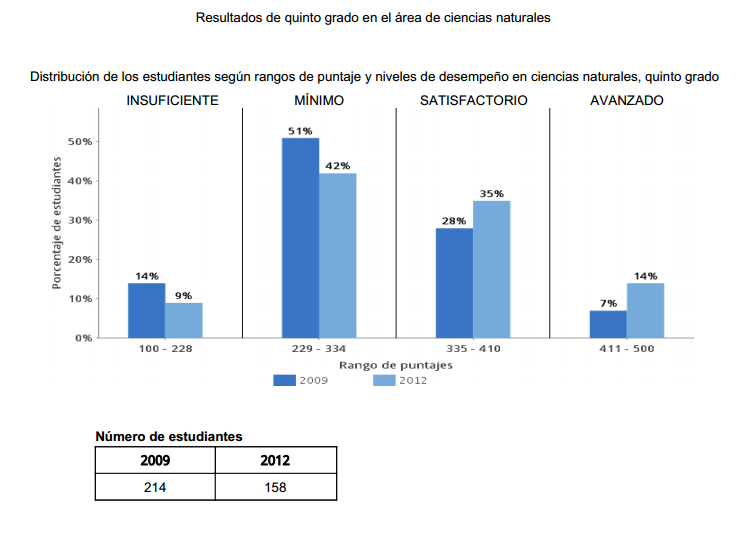 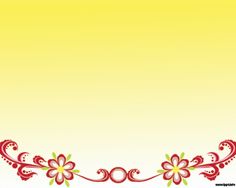 RESULTADOS ICFES SABER 5º  - 
PENSAMIENTO CIUDADNO
COMPARATIVO  – 2012 - 2013
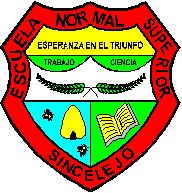 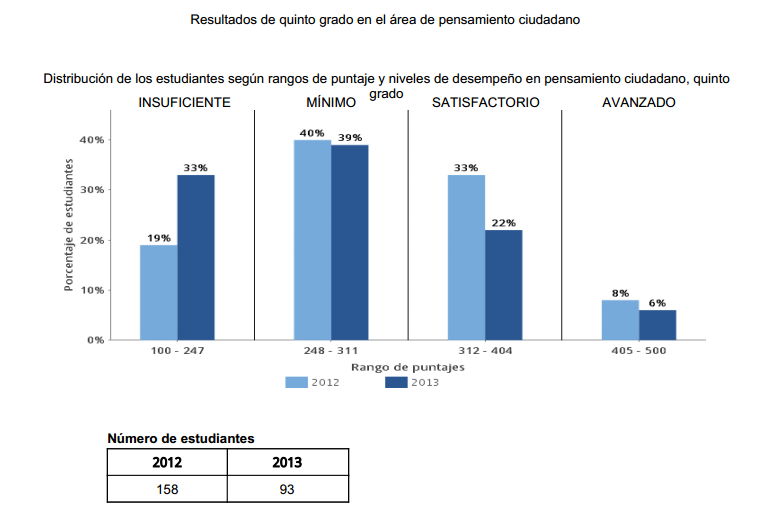 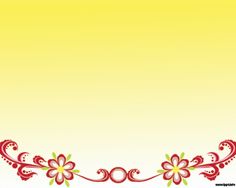 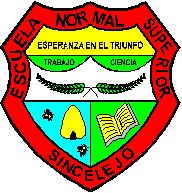 RESULTADOS ICFES SABER 9º  - 
LENGUAJE
2013
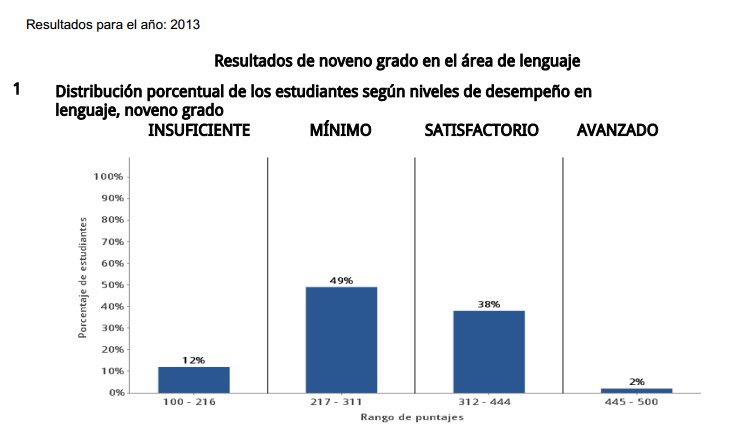 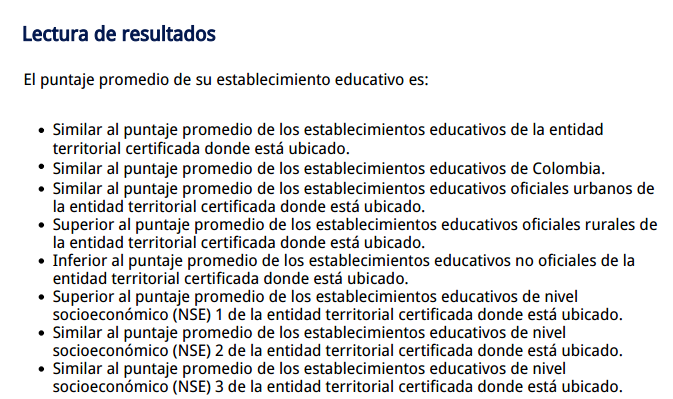 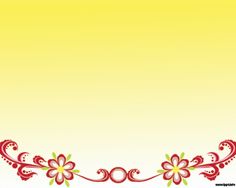 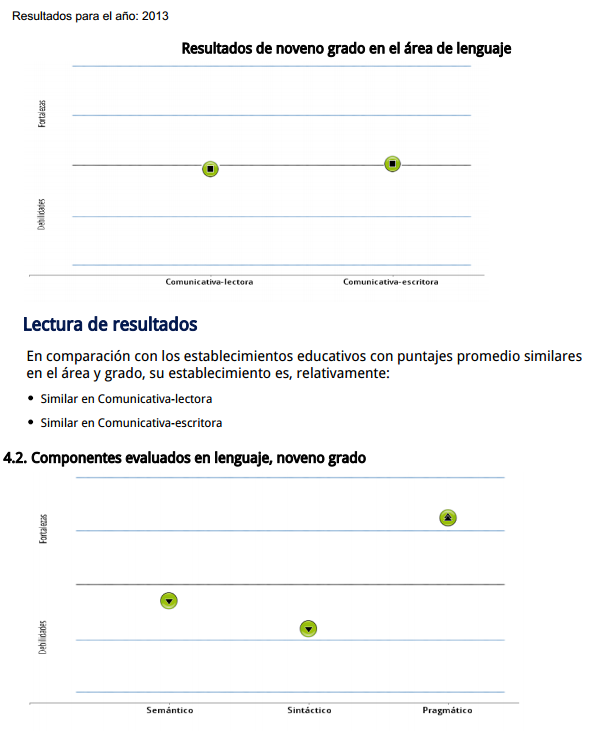 RESULTADOS ICFES SABER 9º  - 
LENGUAJE
2013
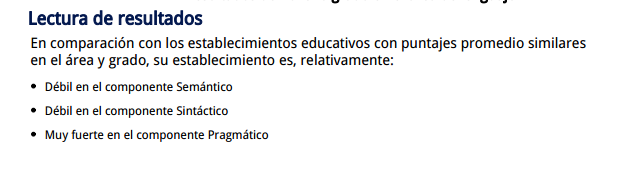 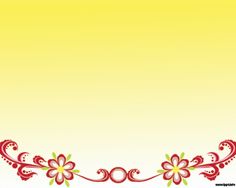 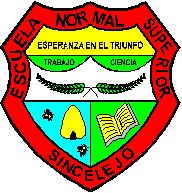 RESULTADOS ICFES SABER 9º  - 
LENGUAJE
COMPARATIVO 2009- 2012 - 2013
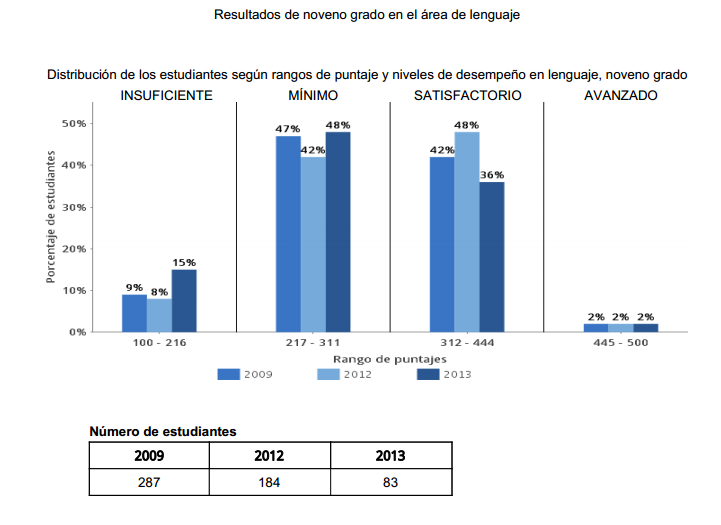 RESULTADOS ICFES SABER 9º  - 
MATEMÁTICAS
2013
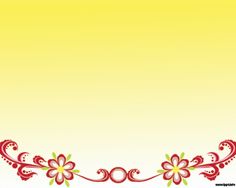 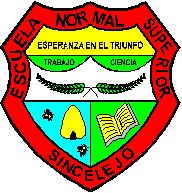 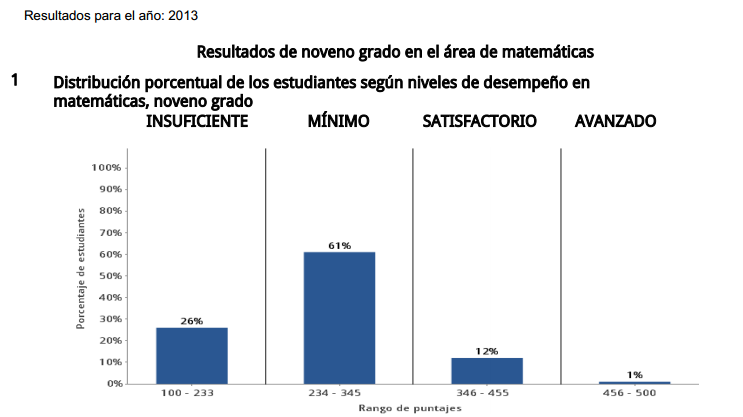 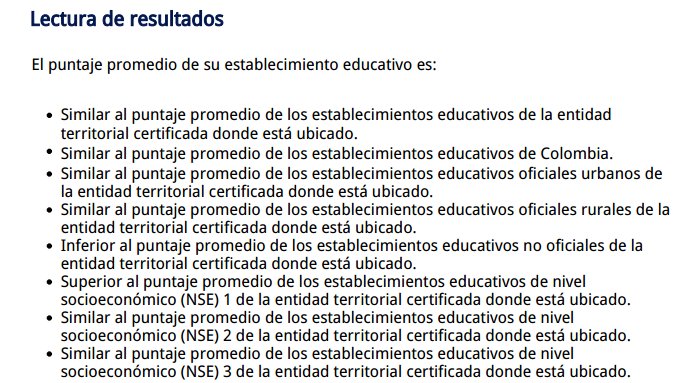 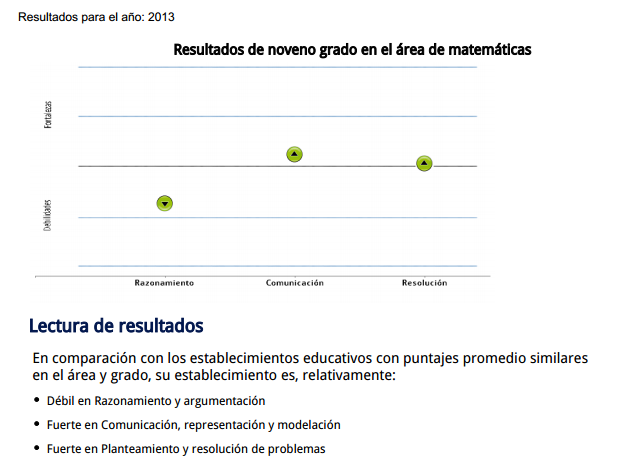 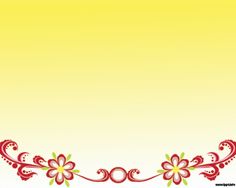 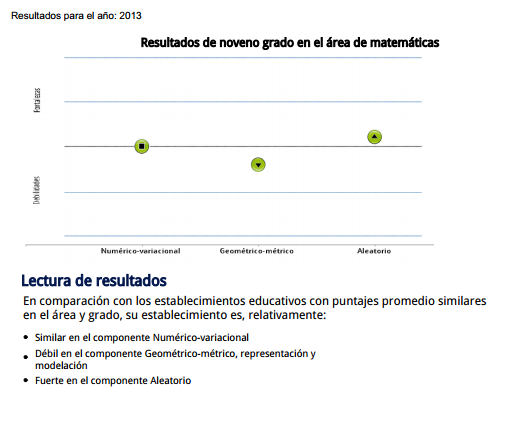 RESULTADOS ICFES SABER 9º  - 
MATEMÁTICAS
2013
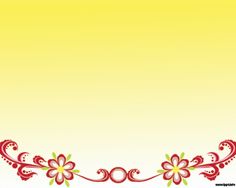 RESULTADOS ICFES SABER 9º  - 
MATEMÁTICAS
COMPARATIVO 2009- 2012- 2013
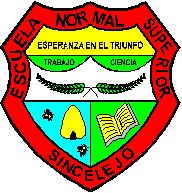 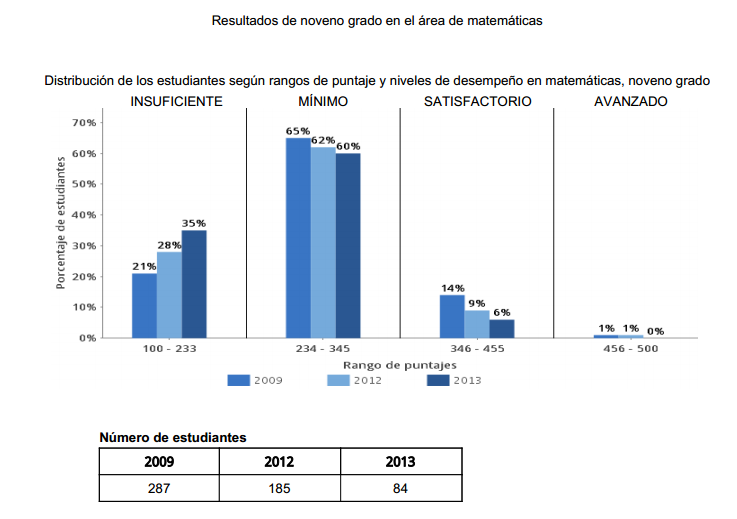 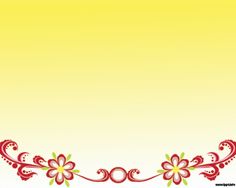 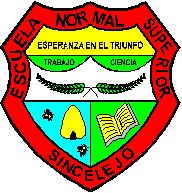 RESULTADO 2013
 9º 
PENSAMIENTO CIUDADANO
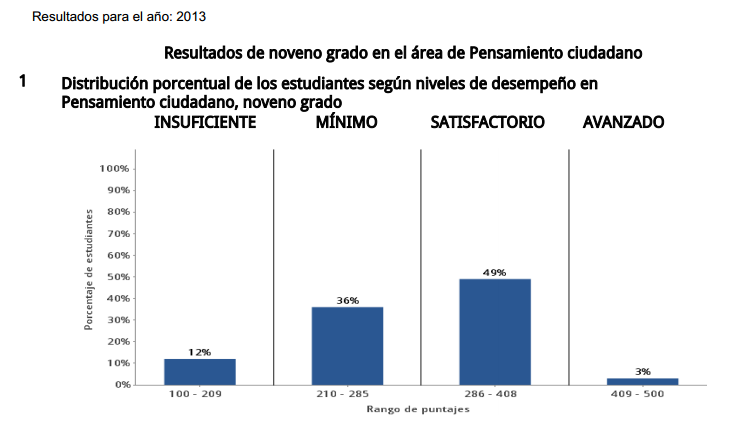 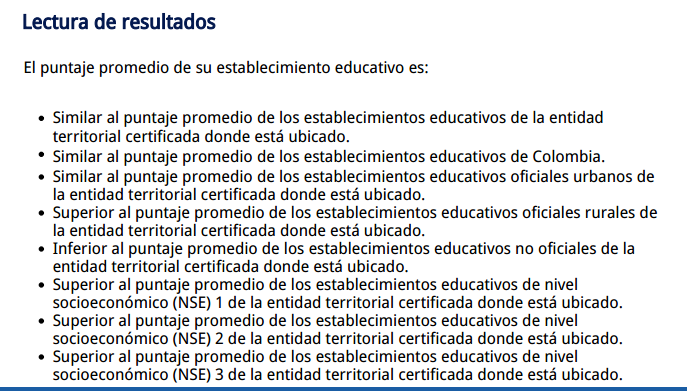 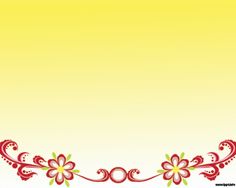 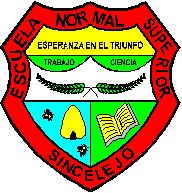 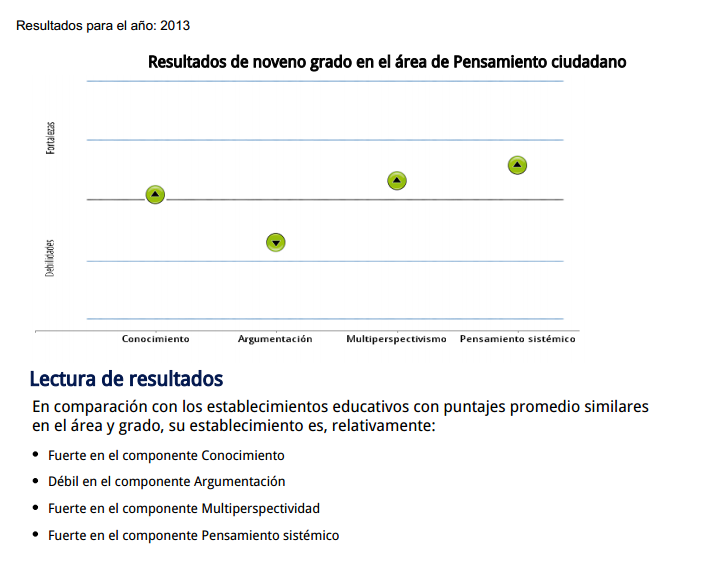 RESULTADOS ICFES SABER 9º  - 
PENSAMIENTO CIUDADANO
2013
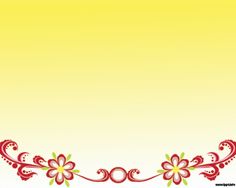 RESULTADOS ICFES SABER 9º  - 
PENSAMIENTO CIUDADANO
COMPARATIVO - 2012- 2013
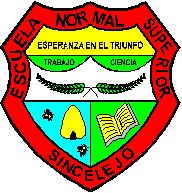 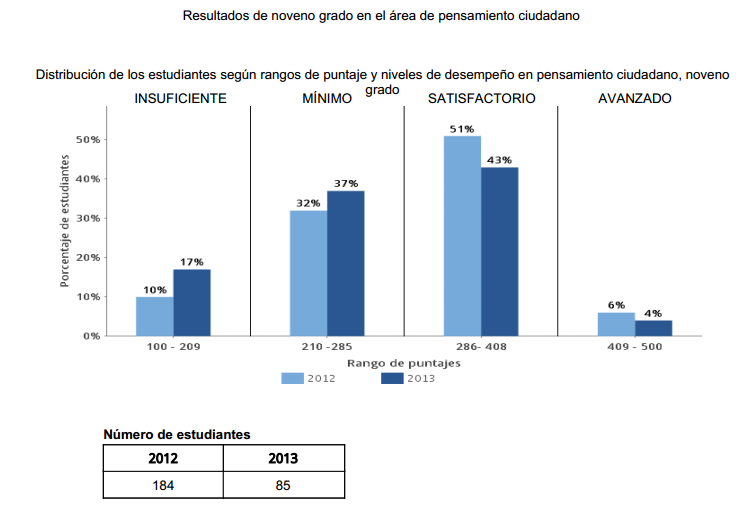 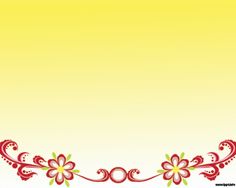 RESULTADOS ICFES SABER 9º  - 
CIENCIAS NATURALES
COMPARATIVO 2009- 2012-
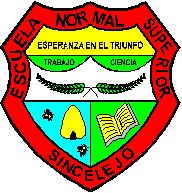 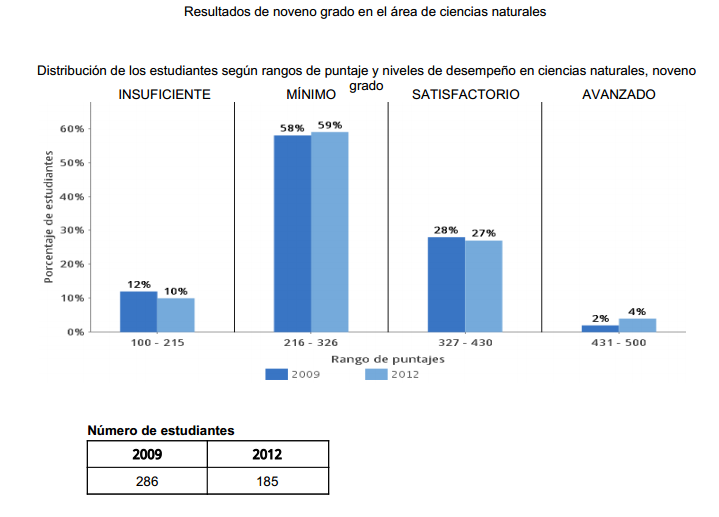 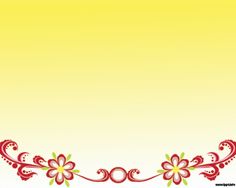 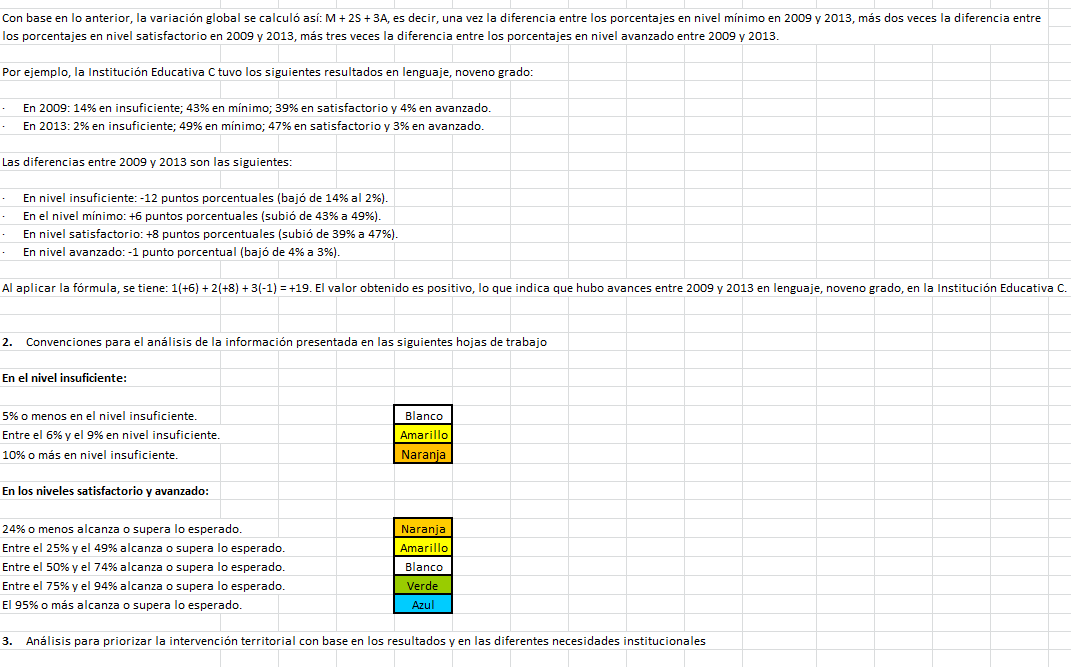 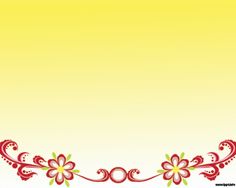 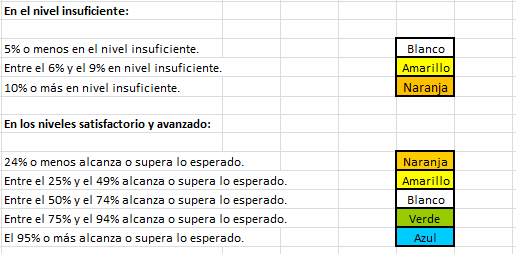 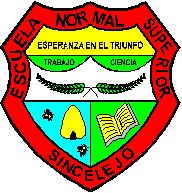 GRADO: 3º   
AREA: LENGUAJE
GRADO: 3º   
AREA: MATEMÁTICAS
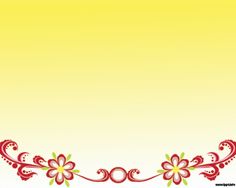 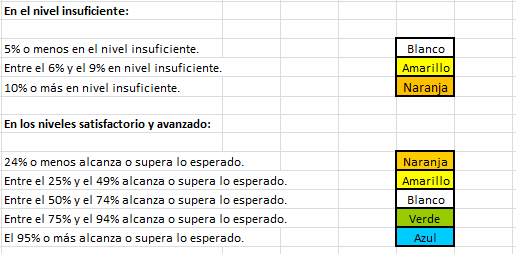 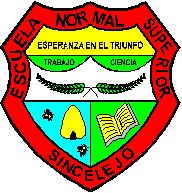 GRADO : 5º  
AREA: LENGUAJE
GRADO : 5º  
AREA: MATEMÁTICAS
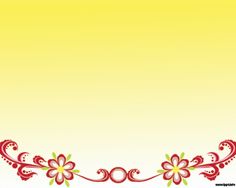 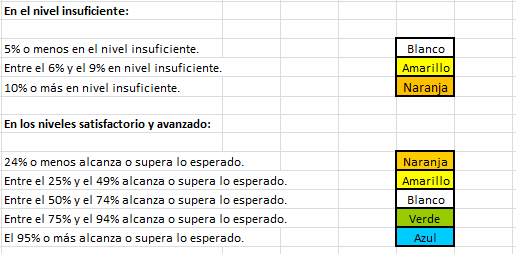 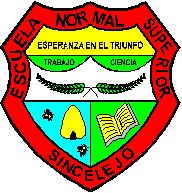 GRADO : 5º  
AREA: PENSAMIENTO CIUDADANO
GRADO : 5º  
AREA: CIENCIAS
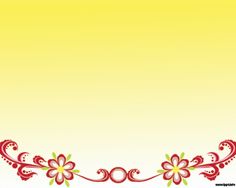 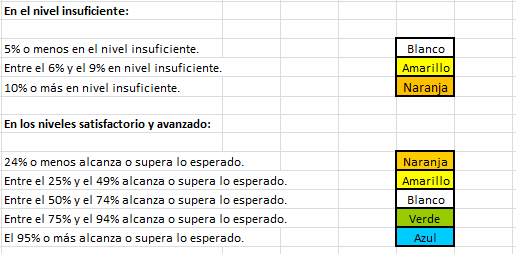 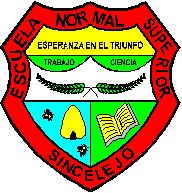 GRADO : 9º  
AREA: LENGUAJE
GRADO : 9º  
AREA: MATEMÁTICAS
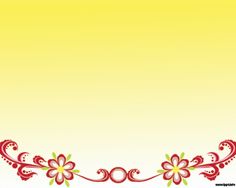 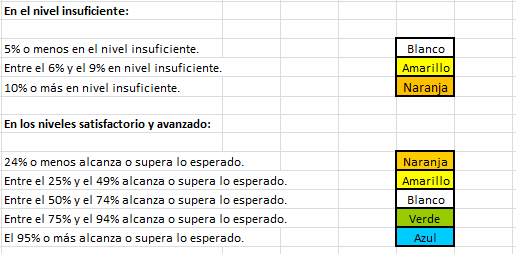 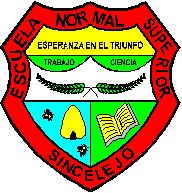 GRADO : 9º  
AREA: PENSAMIENTO CIUDADANO
GRADO : 9º  
AREA: CIENCIAS
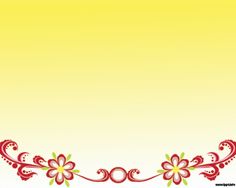 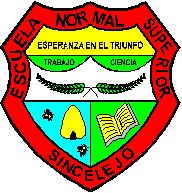 COMPARATIVO ICFES SABER 3º, 5º Y 9º 
2009-2012-2013
REFERENTES PARA LA INTERPRETACIÓN
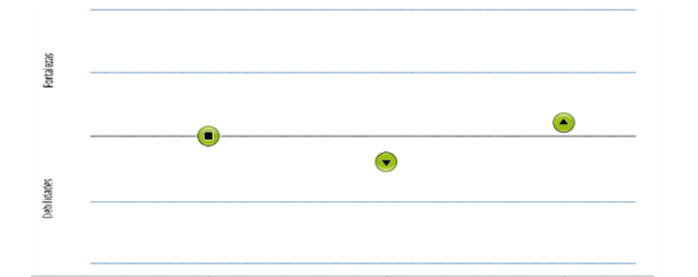 MUY FUERTE
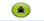 FUERTE
SIMILAR
DEBIL
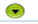 MUY DEBIL